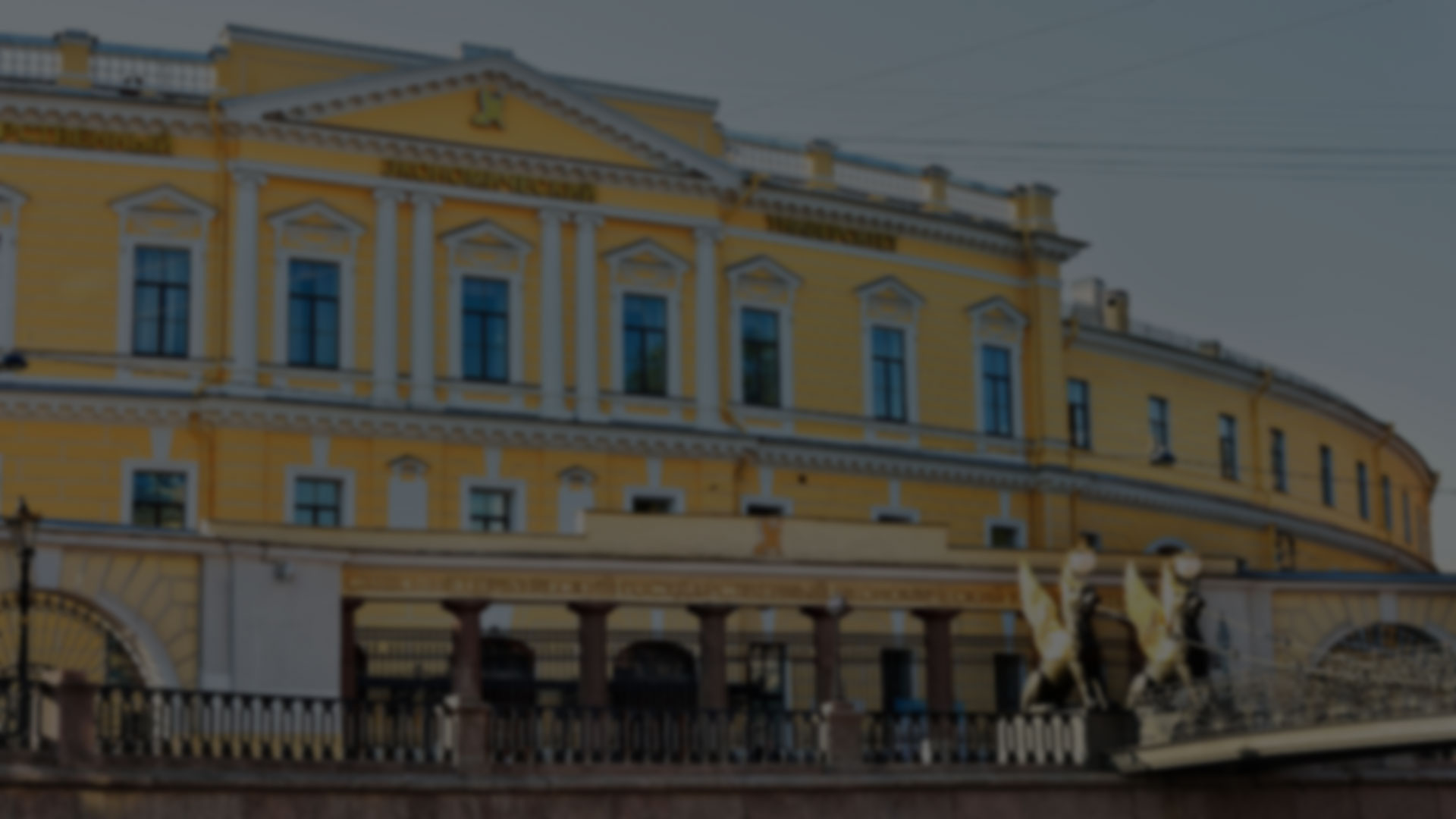 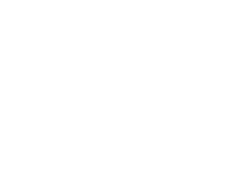 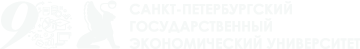 StartUp – проекты цифровизации экономики и образовательной сферы
Выполнила студентка группы Э-1901 Соловьева Мария
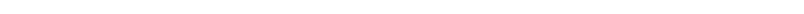 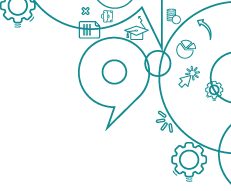 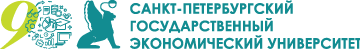 США занимает первое место в рейтинге цифровой конкурентоспособности, Россия – 38
Рейтинг стран с наибольшим уровнем цифровизации
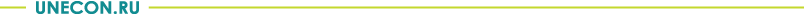 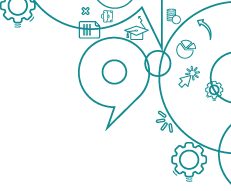 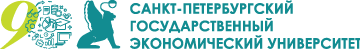 Основными сквозными технологиями цифровой экономики являются:
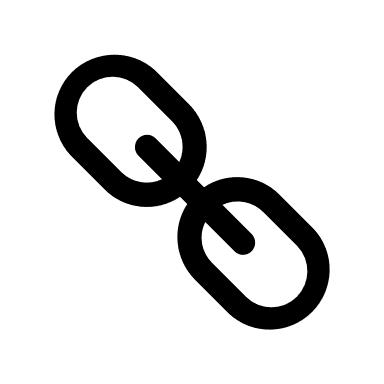 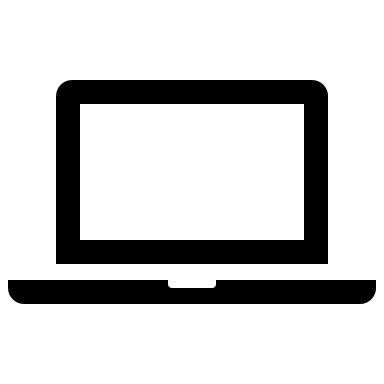 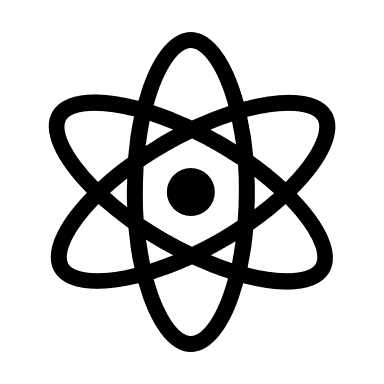 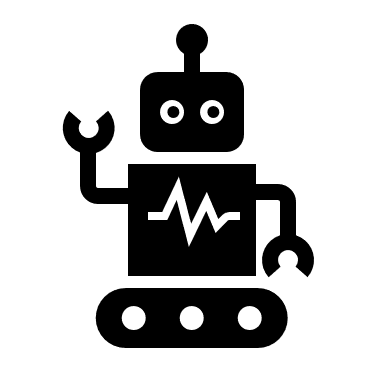 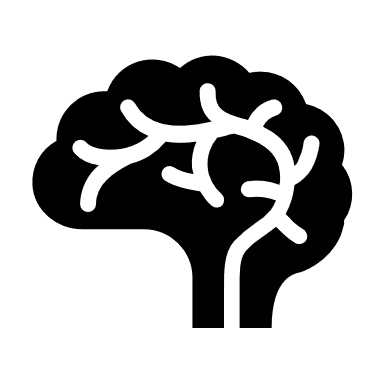 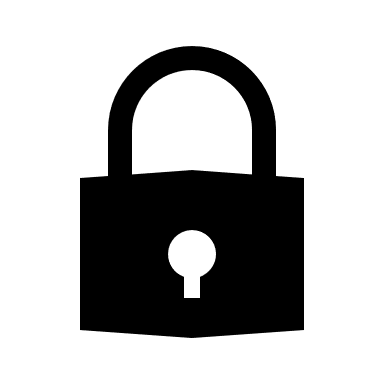 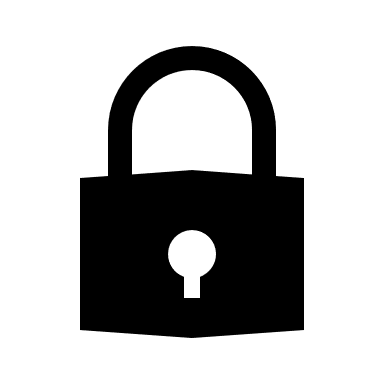 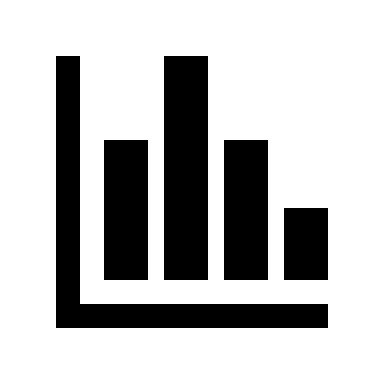 Искусственный
интеллект
Квантовые
технологии
Блокчейн
Робототехника
Big Data
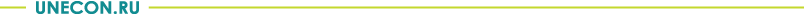 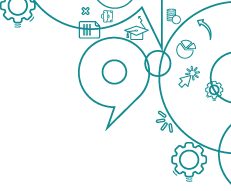 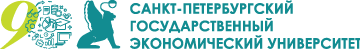 Информационная безопасность – основа цифровизации экономики в образовательной сфере
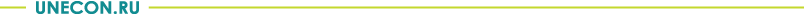 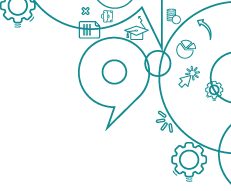 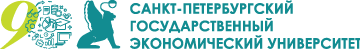 Самой частой категорией, подвергающейся кибератаке, являются государственные учреждения
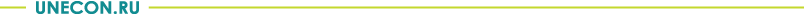 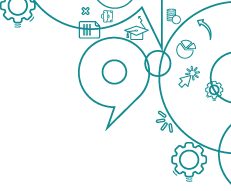 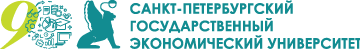 В большинстве случаев физические лица подвергаются атаке через компьютеры, серверы и сетевое оборудование
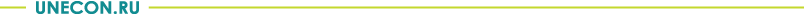 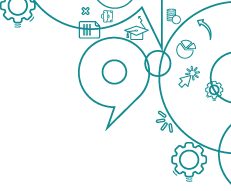 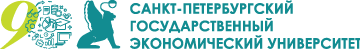 Юридические лица в большинстве случаев подвергаются атаке через сетевое оборудование
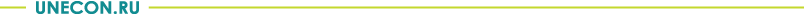 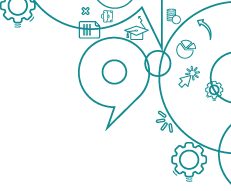 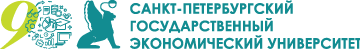 Основным методом атак  в отношении юридических лиц является использование ВПО, а для частный лиц – социальная инженерия
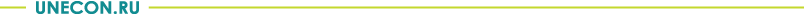 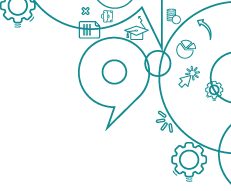 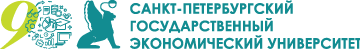 StartUp в борьбе с фишингом
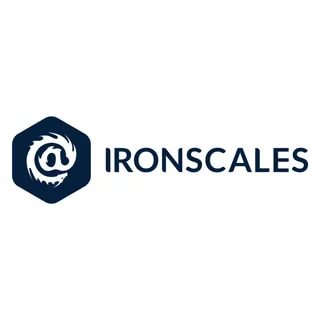 IRONSCALES
Vade Secure
Valimail
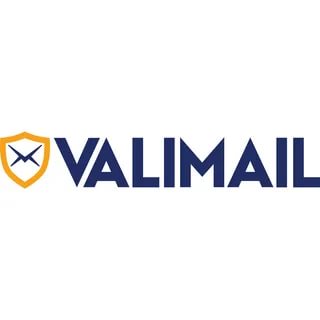 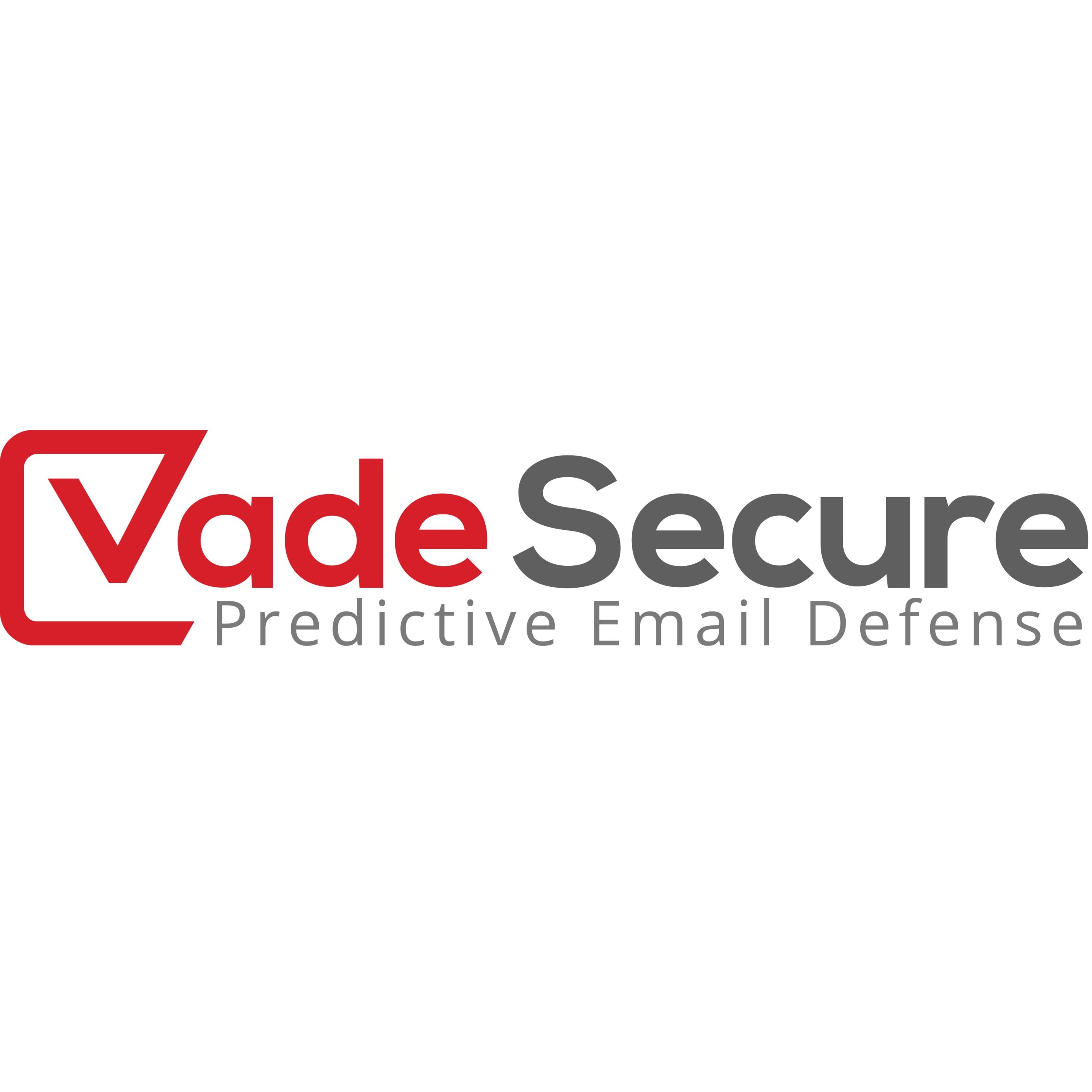 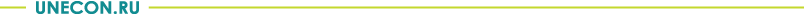 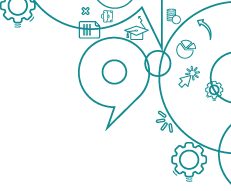 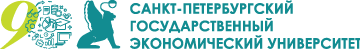 Компанией Group-IB в 2019 г. в России в области веб-фишинга было выявлено
3 млн ссылок
27 тыс. фишинговых наборов
Новые тенденции технологического развития 
(рассылка писем на SharePoint)
И
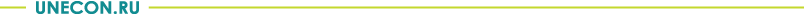 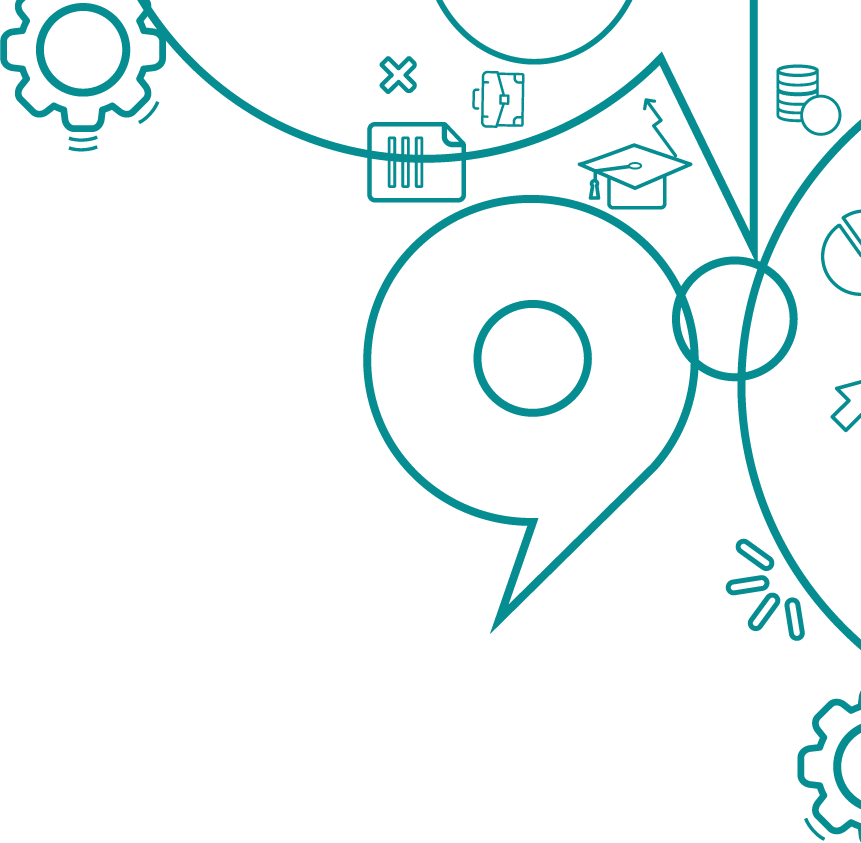 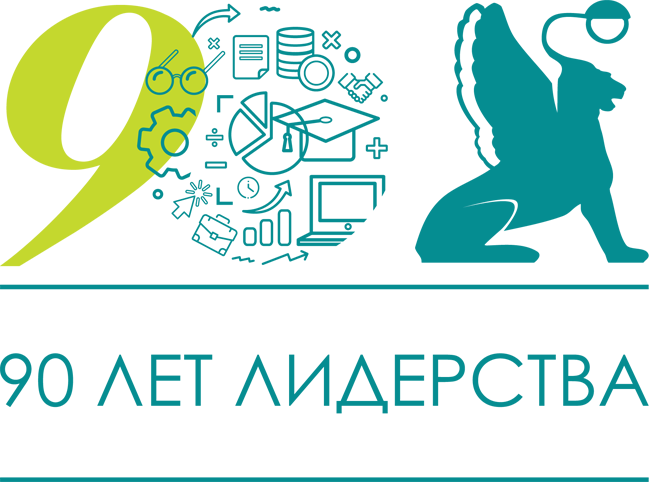